español, con Sofía
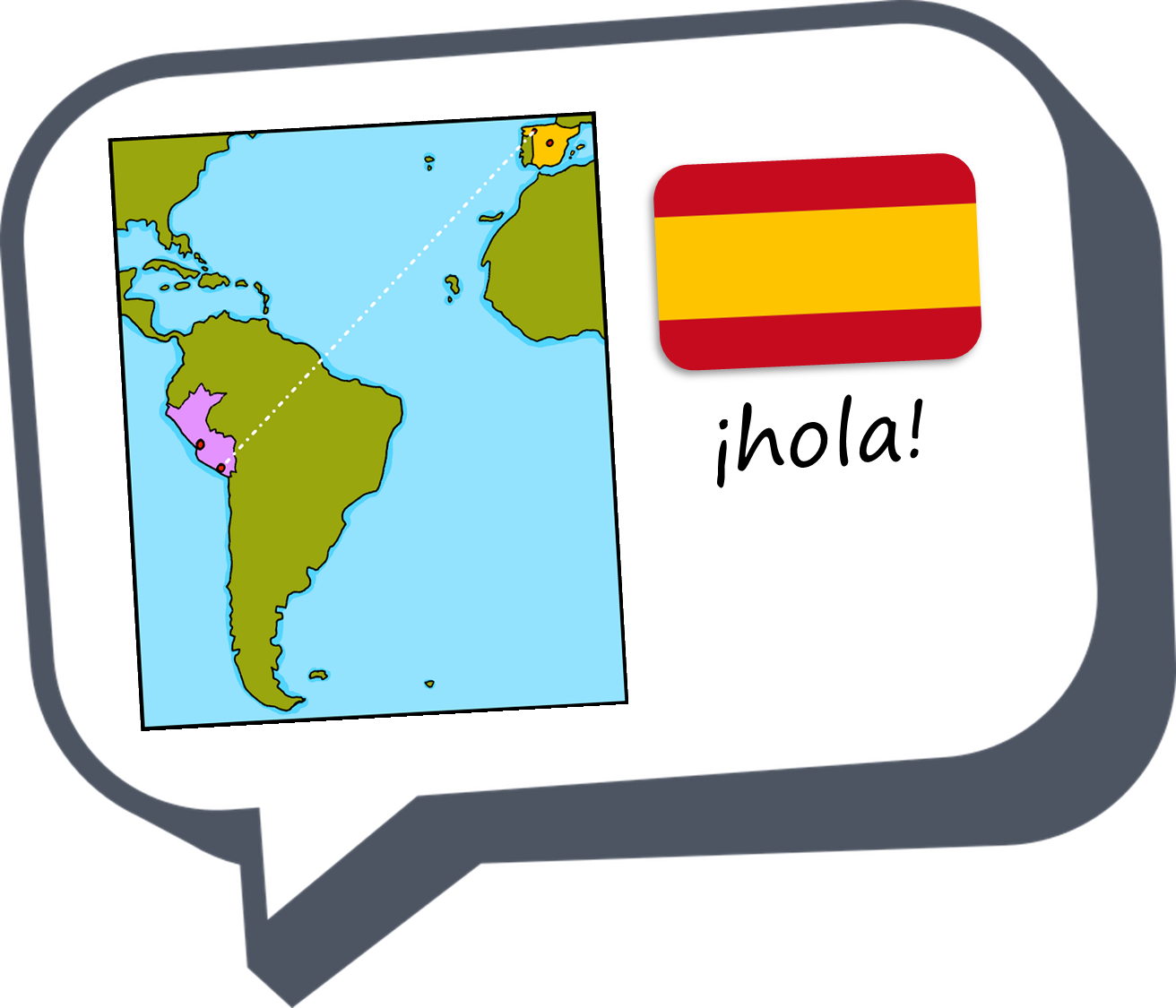 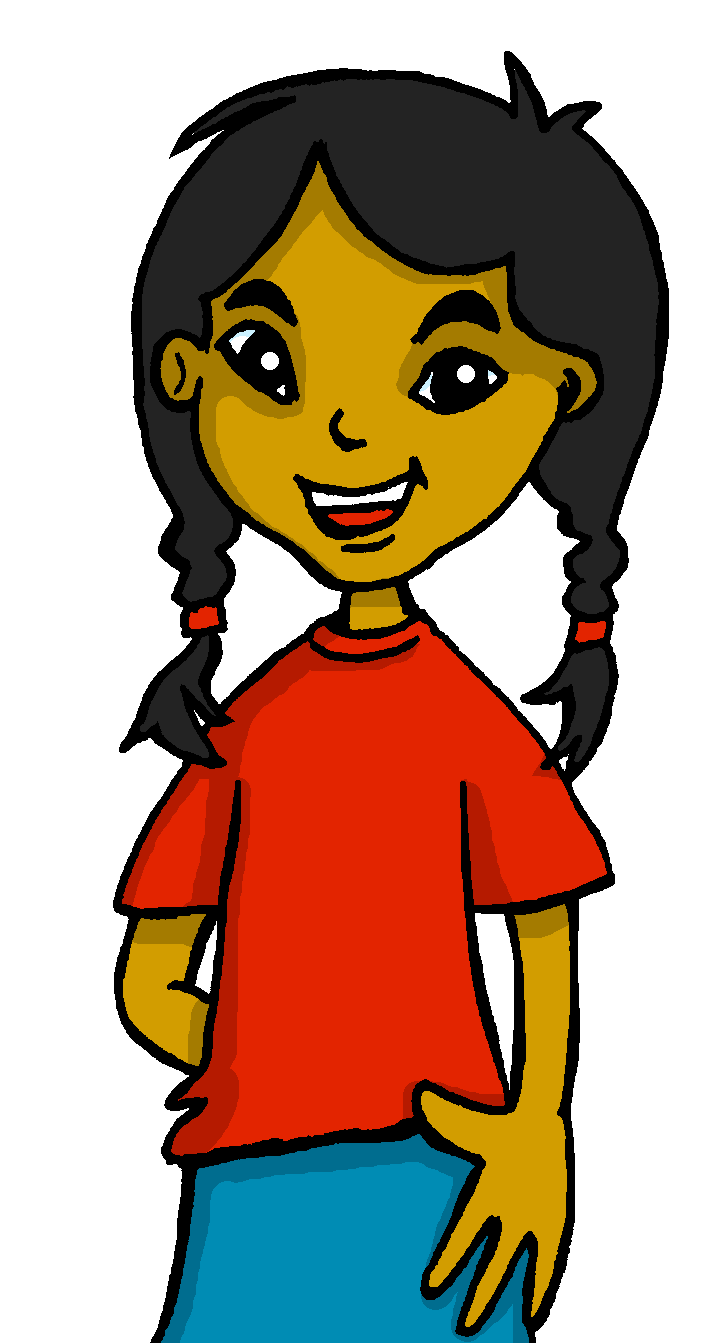 Describing me and others
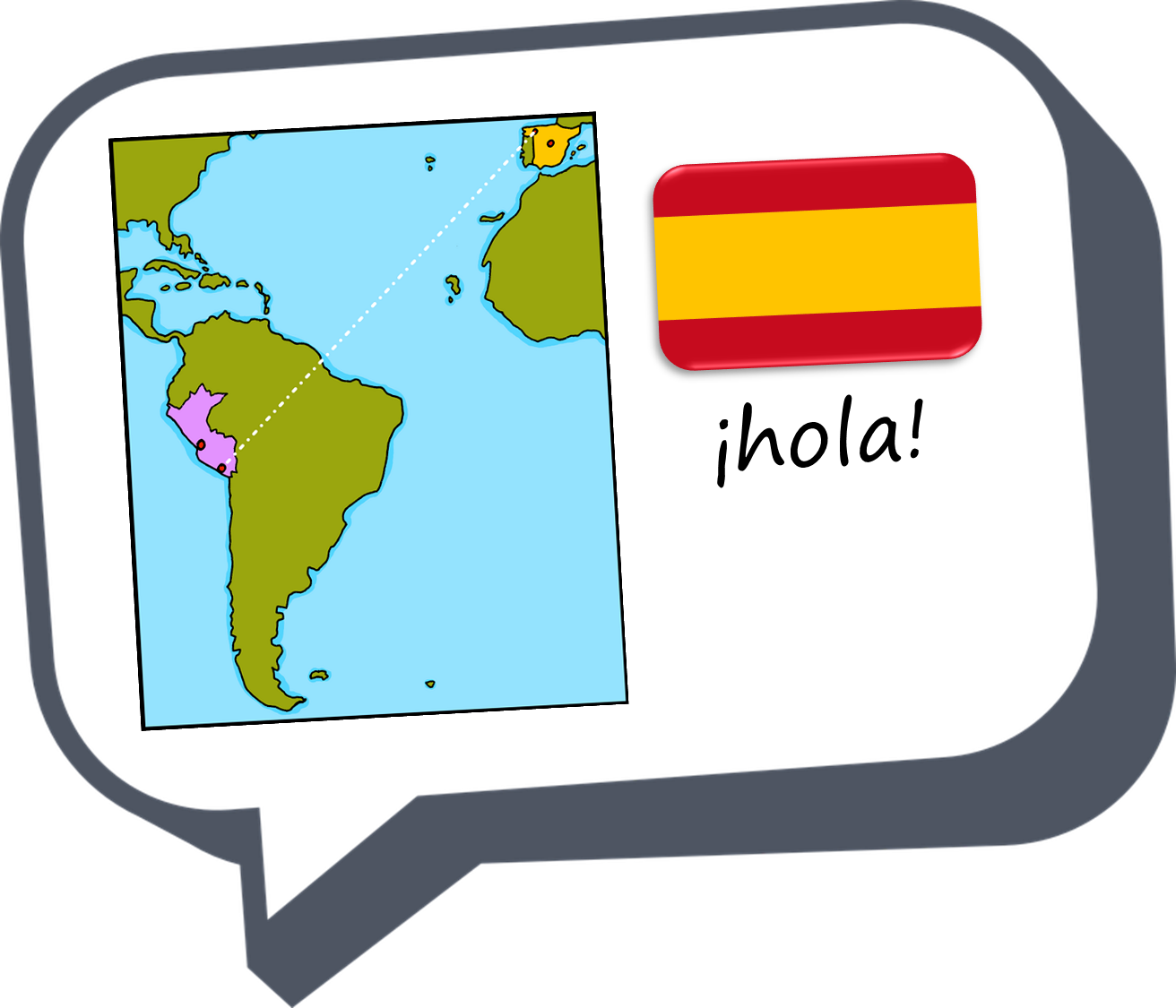 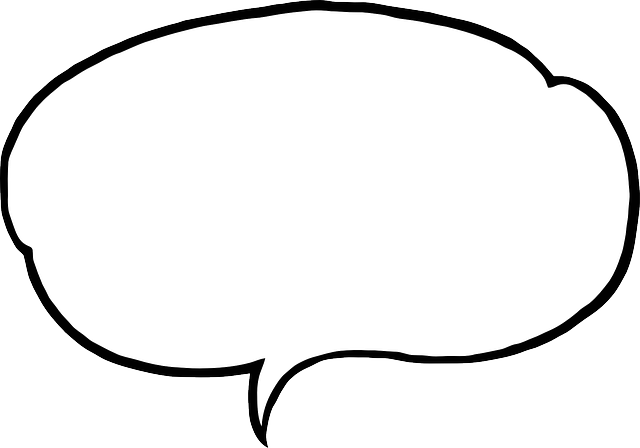 Soy de Perú y España.
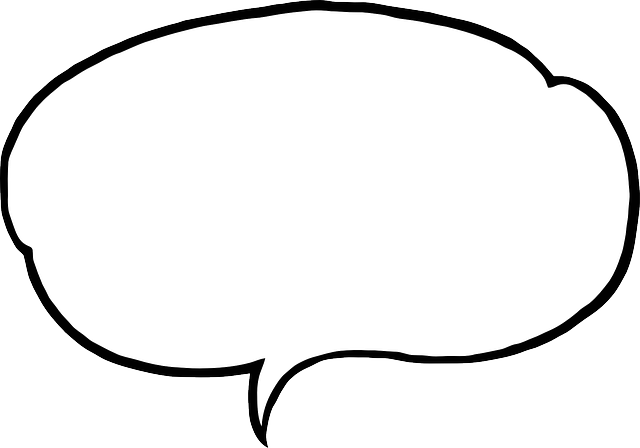 Soy de Perú.
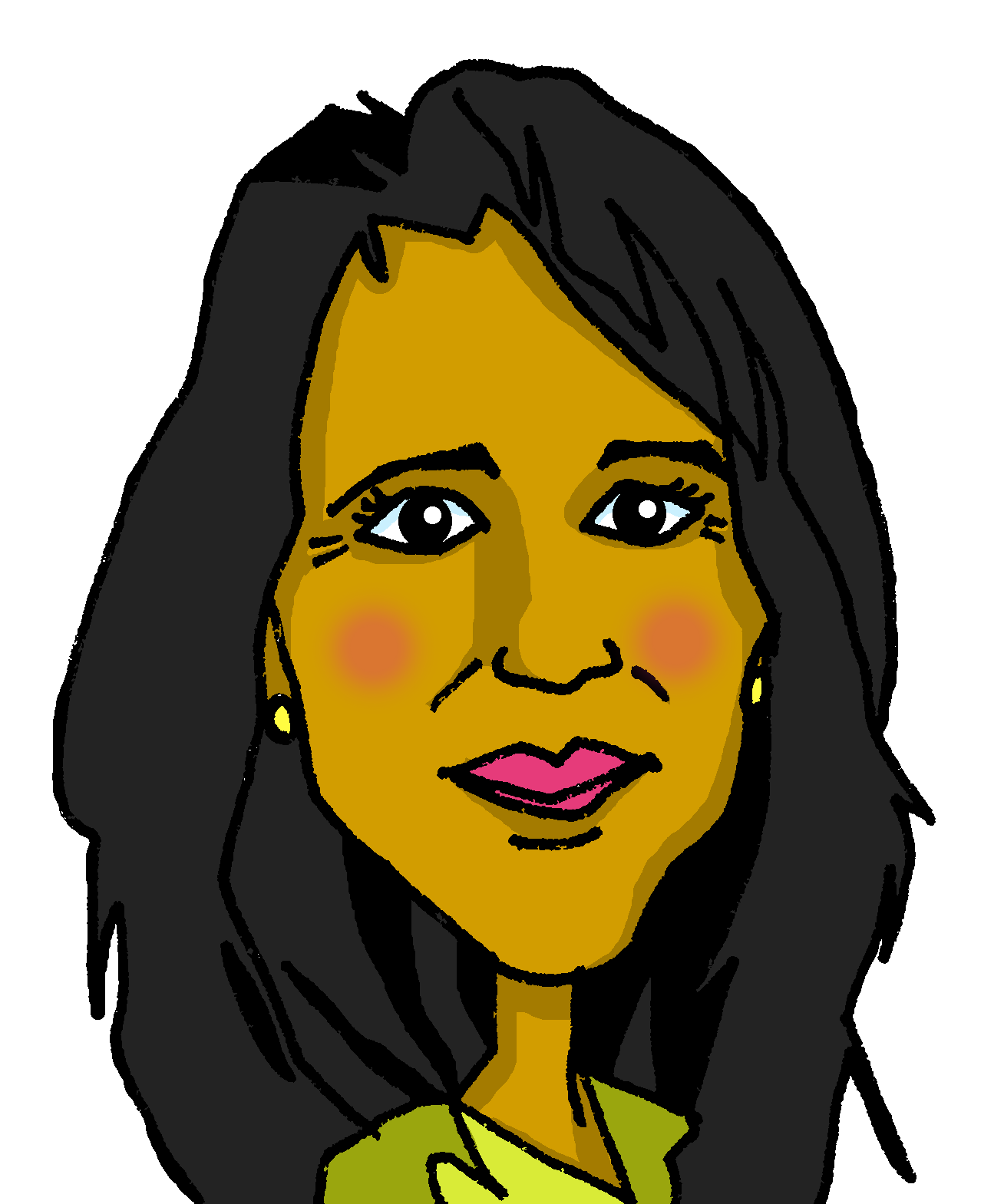 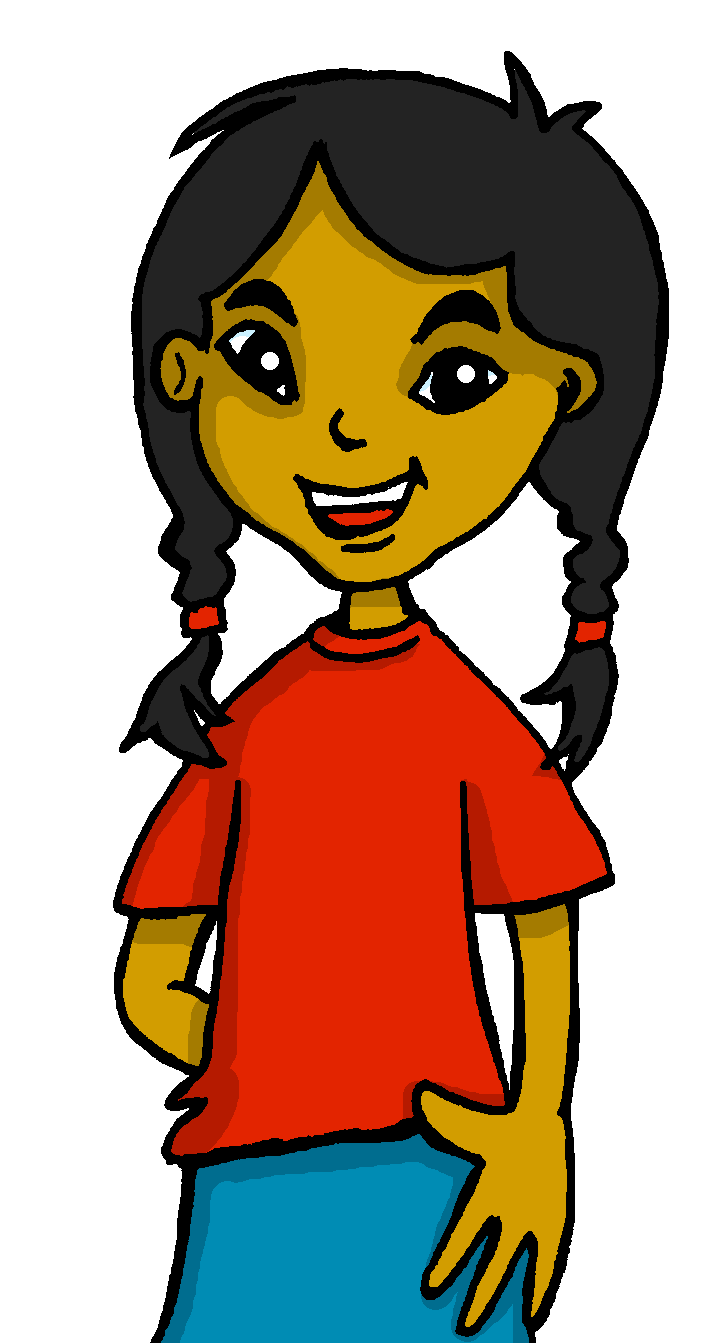 rojo
SER - ‘to be’ for traits & origin: soy & eres 

SSC [a] [e] [i] [o] [u]
[Speaker Notes: Artwork by Steve Clarke. All additional pictures selected are available under a Creative Commons license, no attribution required.
The frequency rankings for words that occur in this PowerPoint which have been previously introduced in the resources are given in the SOW (excel document) and in the resources that first introduced and formally re-visited those words. 
For any other words that occur incidentally in this PowerPoint, frequency rankings will be provided in the notes field wherever possible.

- Phonics: casa[106] dos [64] elefante [>5000] idea [247] universo [1603] + cluster: bailar [1323] beber [1085] oso [4449] té [2552] tú [184] 
- Vocabulary: eres [7] de1 [2] Inglaterra [n/a] España [n/a] Perú [n/a] (recycle adjectives) 
- Revisit 1: Revisit: clase [320] [en clase] curioso [1811] lento [1569] rápido [870] hoy [167] 

Frequency of unknown words:
traducir [2037] poema [1430]

Source: Davies, M. and Davies, K. (2018). A frequency dictionary of Spanish: Core vocabulary for learners (2nd ed.). Routledge: London]
[a]
casa
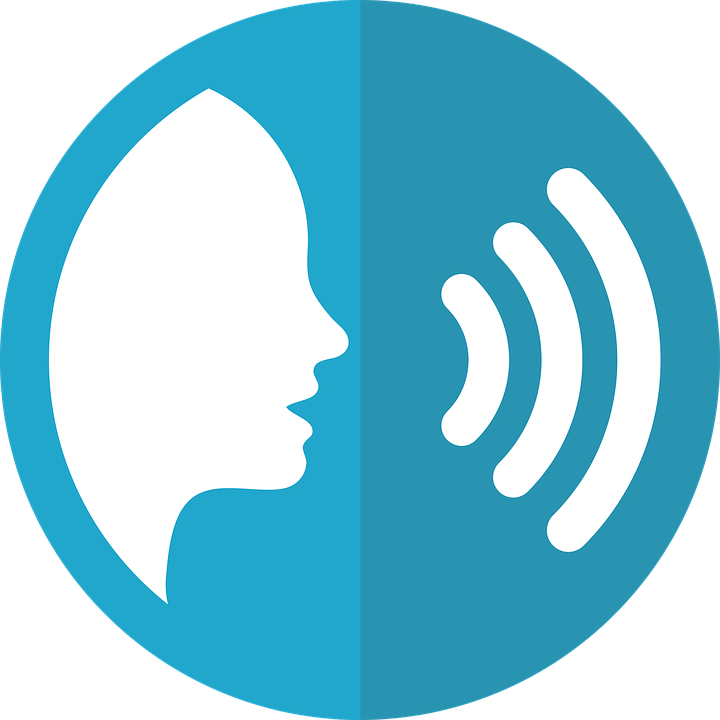 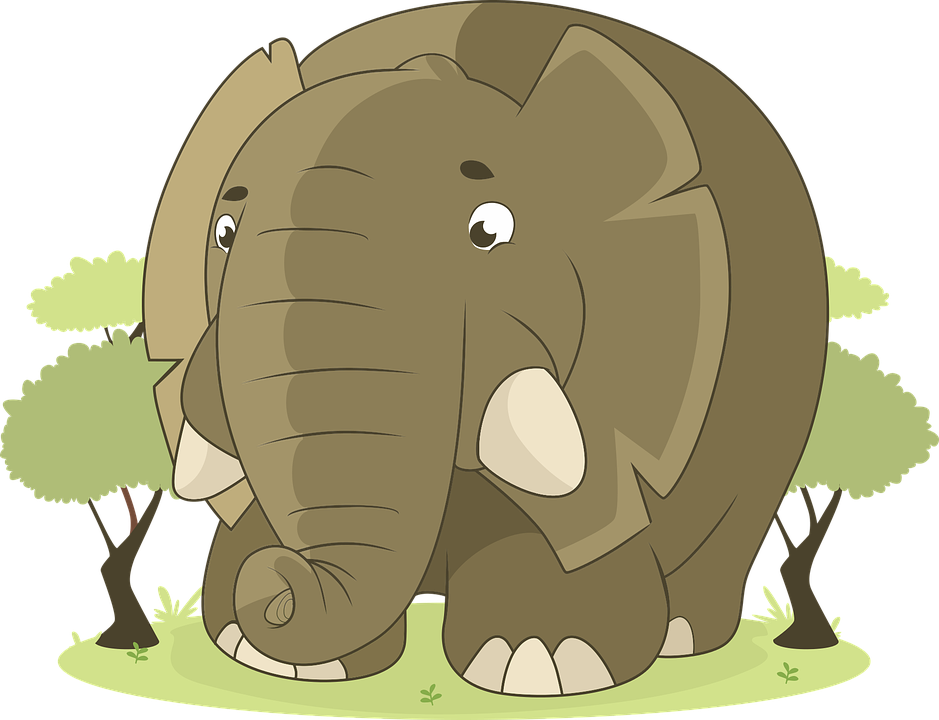 pronunciar
[e]
elefante
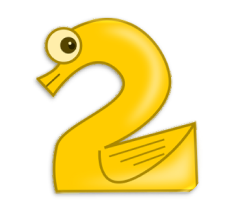 [i]
idea
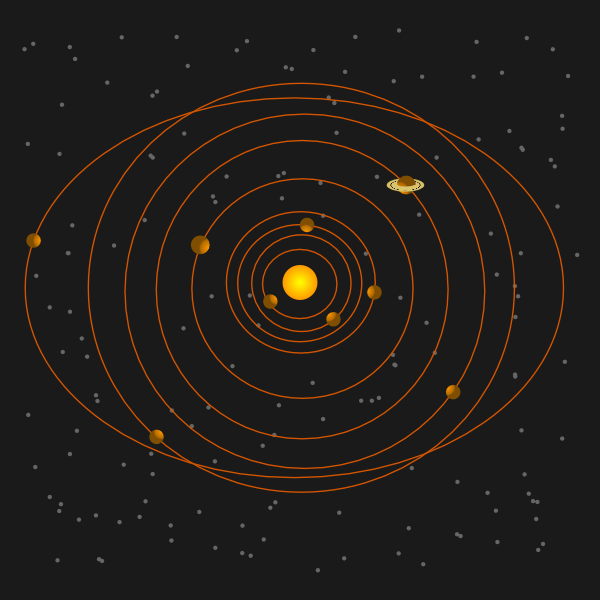 [o]
dos
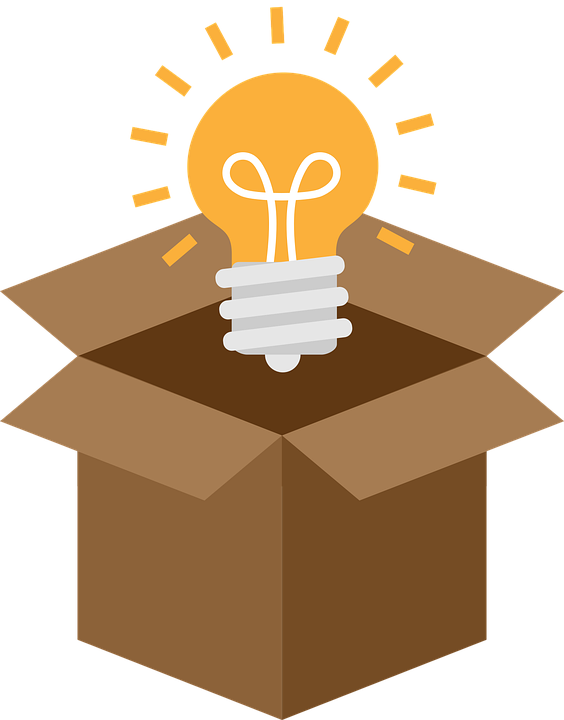 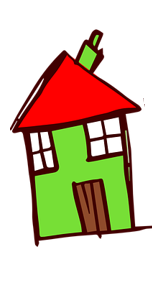 [u]
universo
[Speaker Notes: Timing: 2 minutes

Aim: to practise SSC [a] [e] [i] [o] [u]

Procedure:
1. Click to trigger the SSC [a] and get pupils to repeat – this is also a great opportunity to check whether they remember the source words.
2. Click to trigger the word [casa] and pupils repeat.
3. Repeat the process with [e] [i] [o] [u]
4. Once all the source words are on display, click to trigger first picture [universo] – ask pupils to pronounce the word that matches the picture. Repeat 4 more times to go through all the source words. 
 
For further practice, pupils work in pairs. One pupil uses a gesture, the partners elicits the source word.]
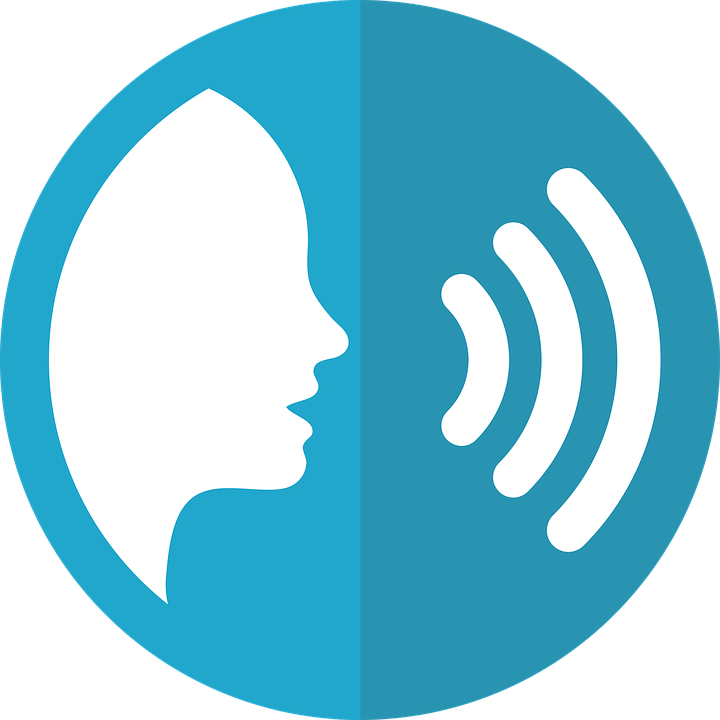 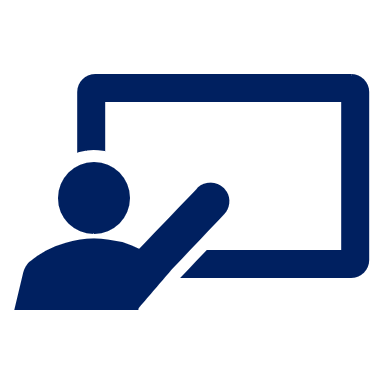 Lee el poema*.
pronunciar
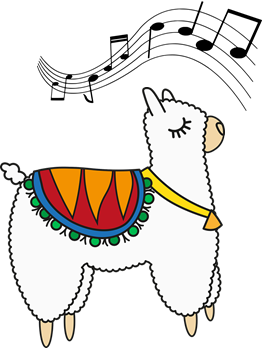 Con a, alpaca baila 
con e, Pepe bebe té
con i, Iris está aquí
con o, oso Ramón
con u, estás tú.
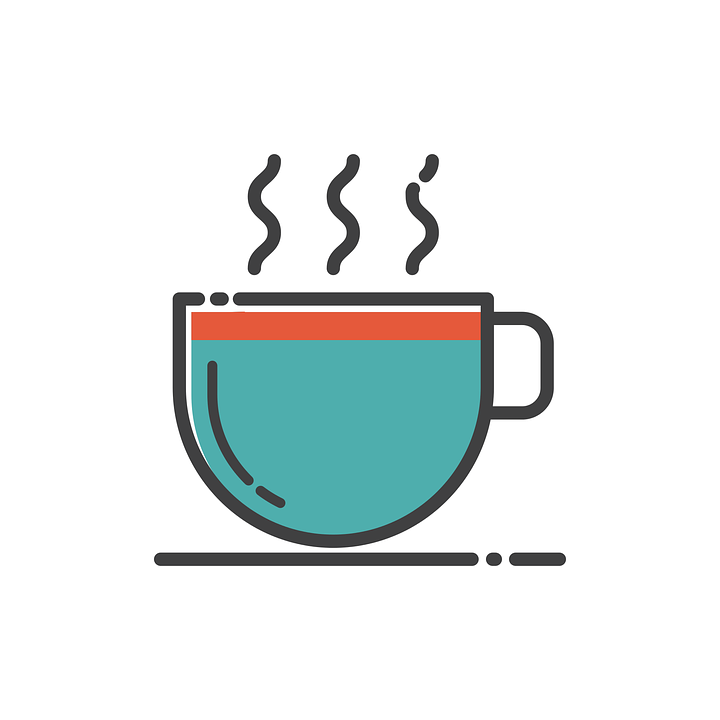 u
i
o
a
e
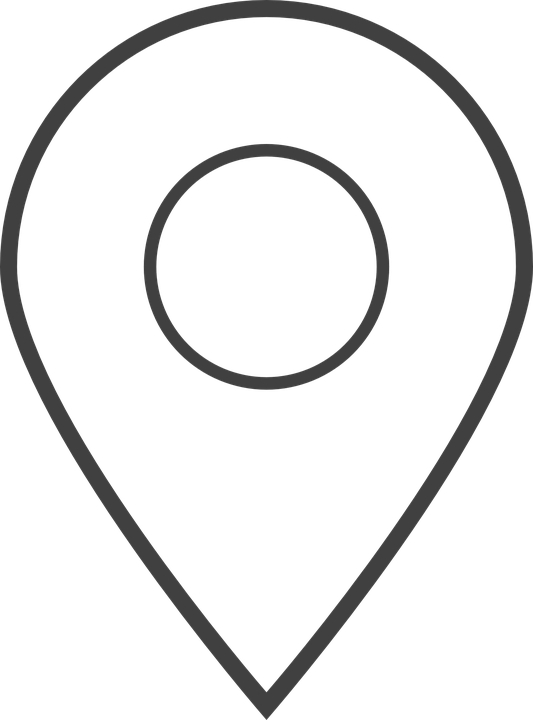 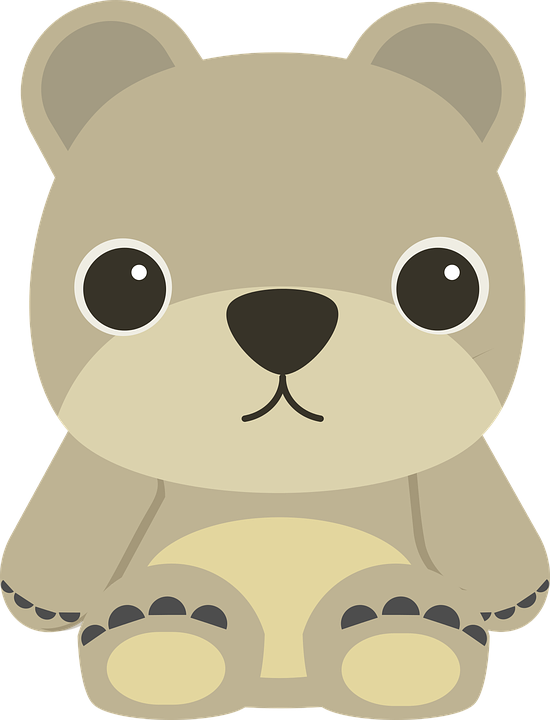 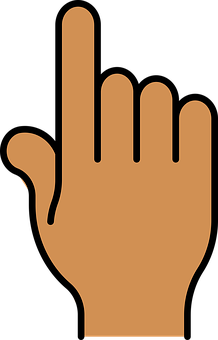 el poema = poem
[Speaker Notes: Timing: 3 minutes

Aim: to apply pupils’ SSC  knowledge of [a] [e] [i] [o] [u]

Procedure:
Click to bring up the first line of the poem and get pupils to repeat. 
Repeat with the 5 lines of the poem. 
Click to bring individual SSC [a] [e] [i] [o] [u] and elicit pronunciation from pupils.

For further practice, pupils work in pairs to recite the poem. 
Frequency of unknown words:
bailar [1323] beber [1085] oso [4449] poema [1430] té [2552] tú [184]]
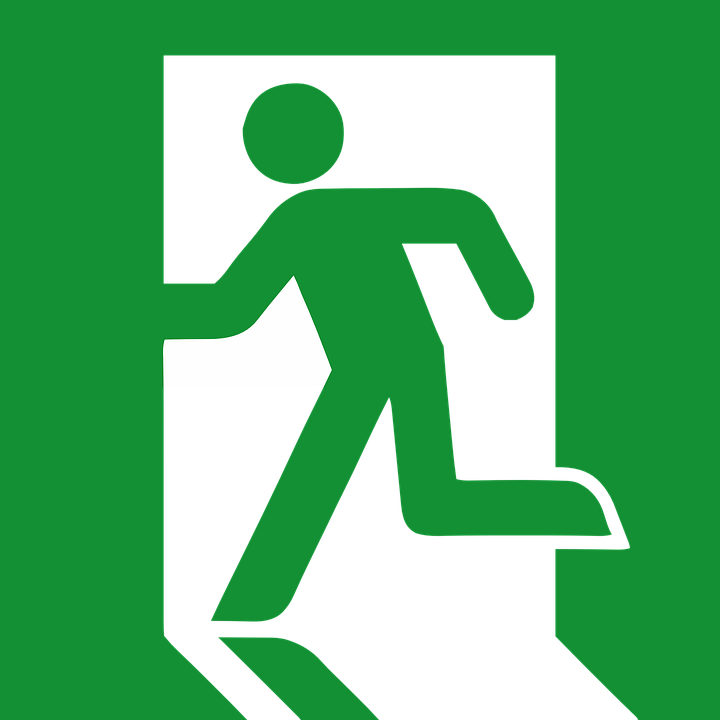 ¡Rápido! ¡Escapa!
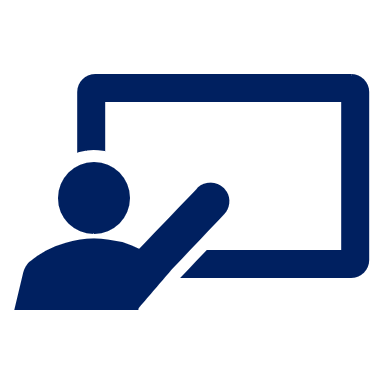 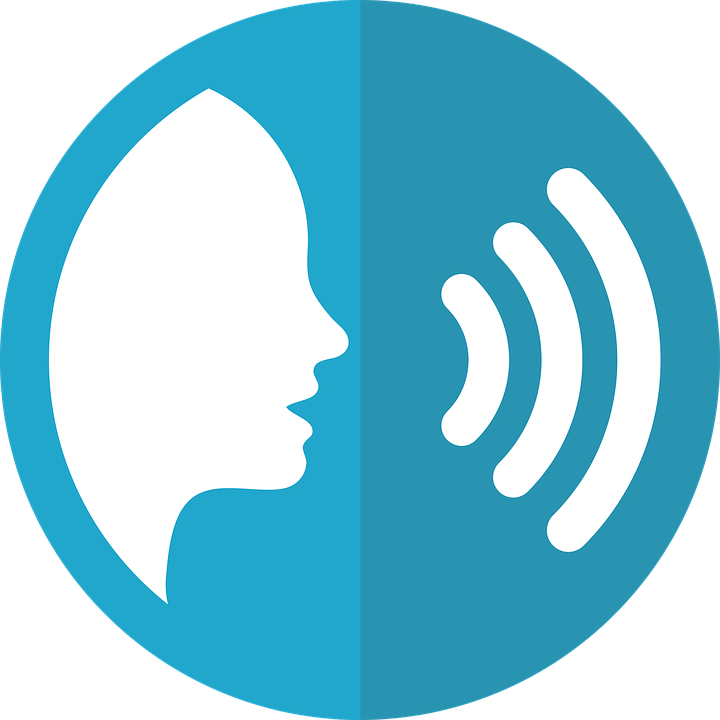 Traduce*.
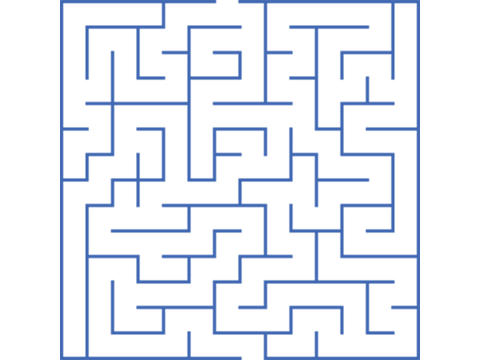 ¿ayuda? 🆘
hablar
I am (trait)
Use the hints to help you.
serious
slow
t r _ _ q _ _ l _
n _ _ v_ _ s _
f _ l _ _
c _ r _ _ s _
r _ p _ d _
e l _ g _ _ t _
s _ r _ _
s _ _
l _ n _ _
30s
fast
curious
happy
nervous
elegant
calm
traduce = translate
INICIO
[Speaker Notes: Timing: 4 minutes (two slides)

Aim: revisit vocabulary (adjectives + I am [trait]). Pupils translate the words orally to find their way out of the maze.

(2 slides – slide 1/2)

Procedure:
Read the instructions in Spanish. You can elicit English translation from pupils – ‘rápido’ is revisited; escapar [899] is used for the purpose of the activity. 
Click to bring up the Spanish instruction – clarify that pupils need to find their way out by translating the words into Spanish. 
If pupils need further support, click on ‘ayuda’ to bring up the hints and go through the list to prepare them for the activity. The ‘trait’ refers to specific use of ‘to be’ – ser (permanent traits).
Click ‘inicio’ to start the timer. 

Repeat process with next slide. 

Frequency of unknown words:
traducir [2037]
Source: Davies, M. and Davies, K. (2018). A frequency dictionary of Spanish: Core vocabulary for learners (2nd ed.). Routledge: London]
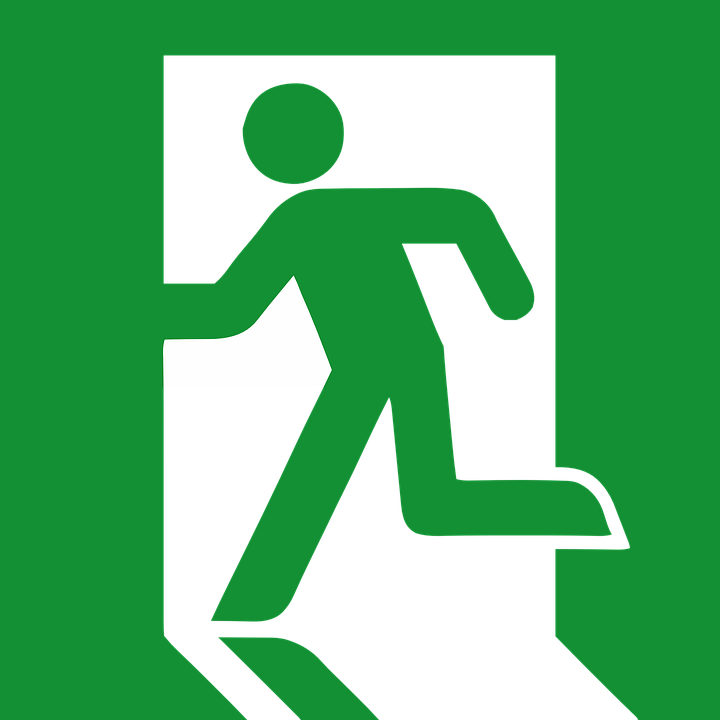 ¡Rápido! ¡Escapa!
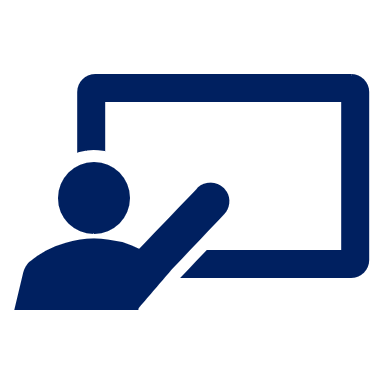 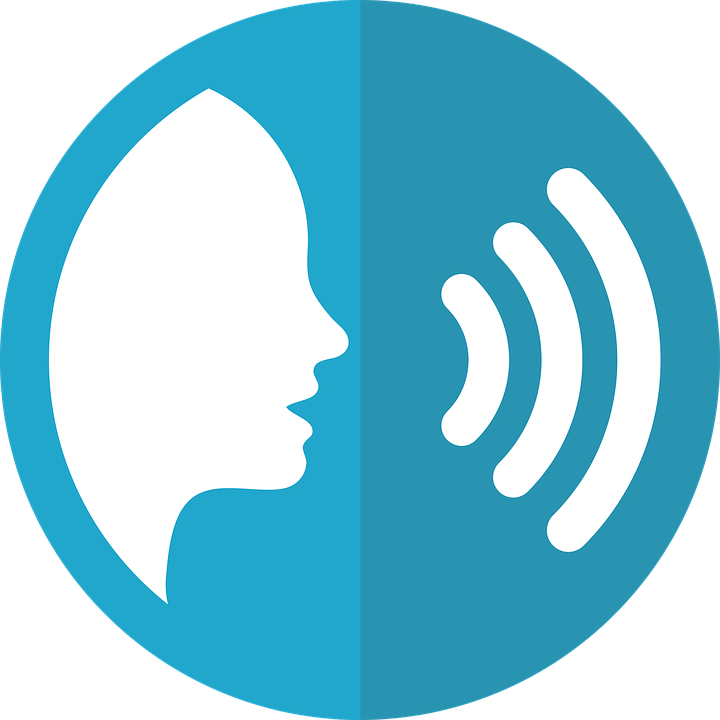 Traduce*.
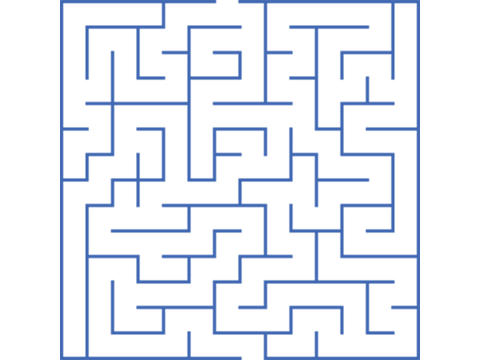 ¿ayuda? 🆘
hablar
serious
Use the hints to help you.
slow
calm
e l _ g _ _ t _
r _ p _ d _
l _ n _ _ 
s _ _
t _ is _ e
f _ l _ _
n _ _ v_ _ s _
t r _ _ q _ _ l _
s _ r _ _
30s
nervous
happy
elegant
fast
sad
I am (p)
traduce = translate
INICIO
[Speaker Notes: (slide 2/2)]
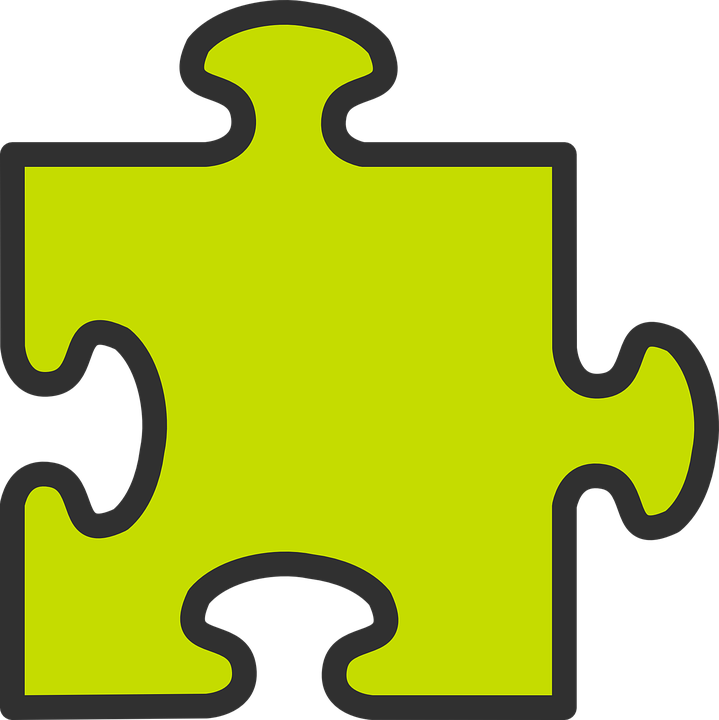 Ser: eres
[to be, being: you are]
Soy de España y Perú.
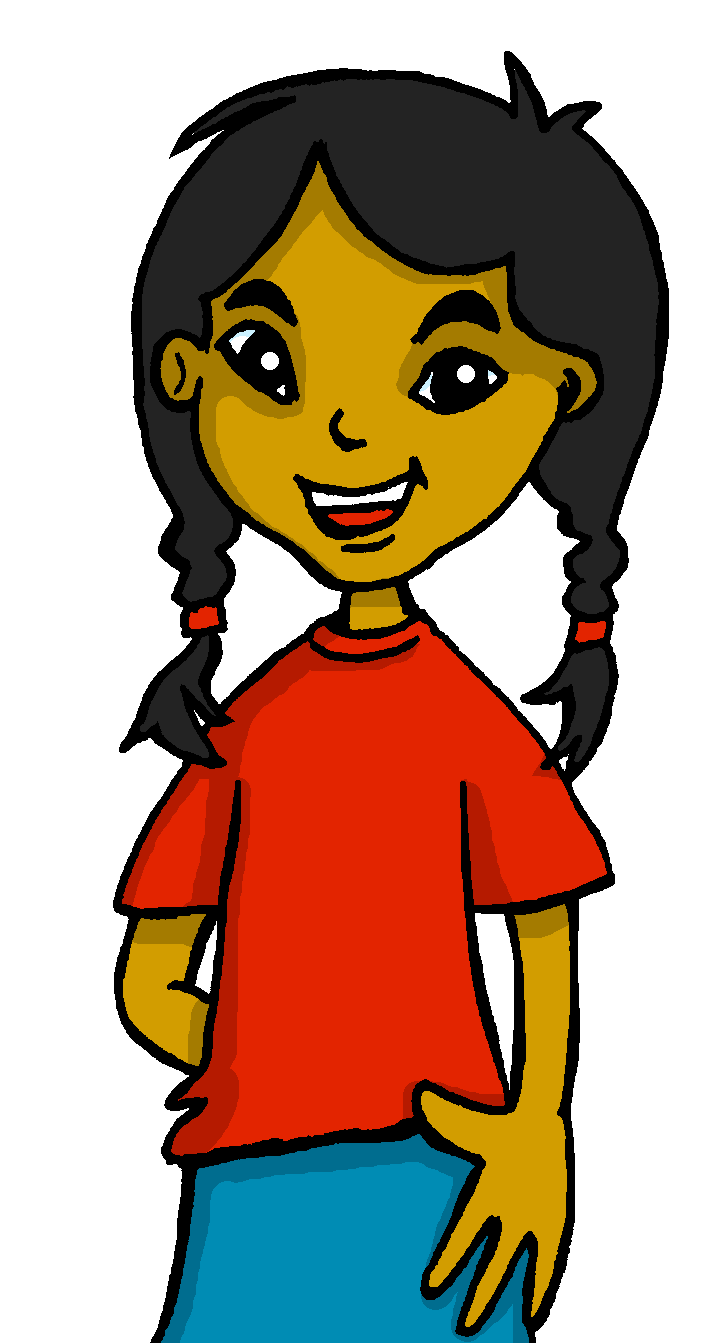 Soy feliz.
In Spanish, the verb ser means ‘to be’ for permanent traits and when talking about your origin.
In Spanish, change a statement into a question by raising your voice at the end.
Spanish uses two question marks – the one at the front is upside down!
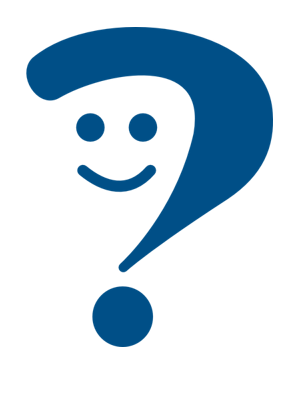 I am happy.
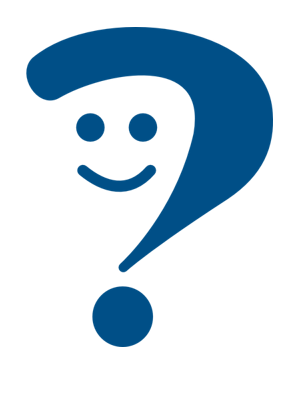 I am from Spain and Peru.
eres
To say you are for permanent traits or origin, use _______.
¡Eres de España!
¿Eres de España?
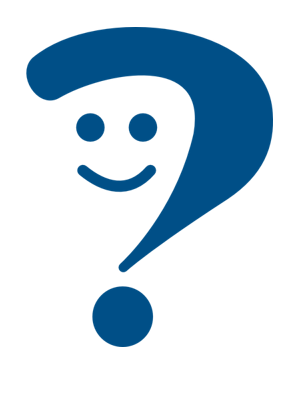 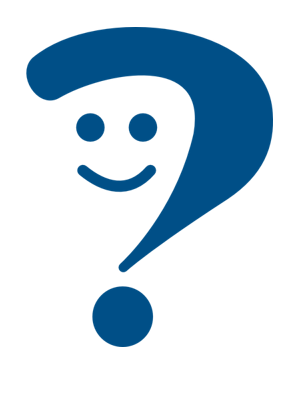 You are from Spain!
Are you from Spain?
[Speaker Notes: Timing: 3 minutes

Aim: to build on pupils’ understanding of using ‘ser’ for permanent attributes and introduce a new use (for origins) and a new person: 2nd person singular (‘eres’) 

Procedure:
Present the new information.
Use animations to pace the modelling of the new grammar, eliciting English translations for the Spanish examples provided.]
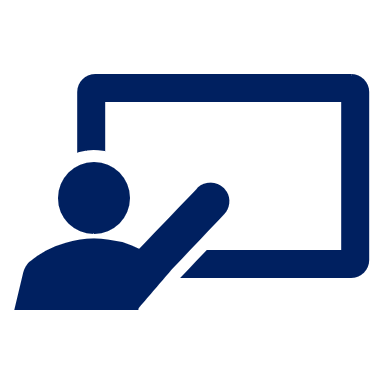 Sofía habla 💬  con mamá Elena. Escucha.
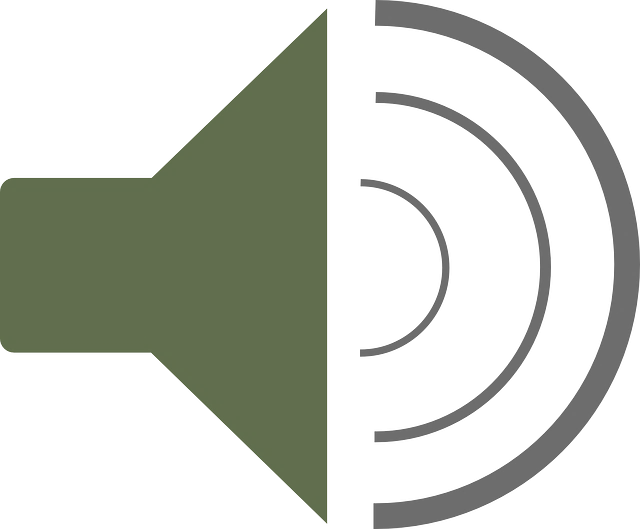 Escribe 📝 el verbo y marca
escuchar
escuchar
Whom does she describe?
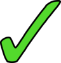 Escribe información en inglés
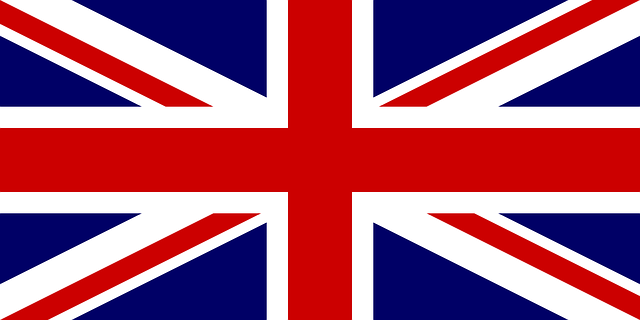 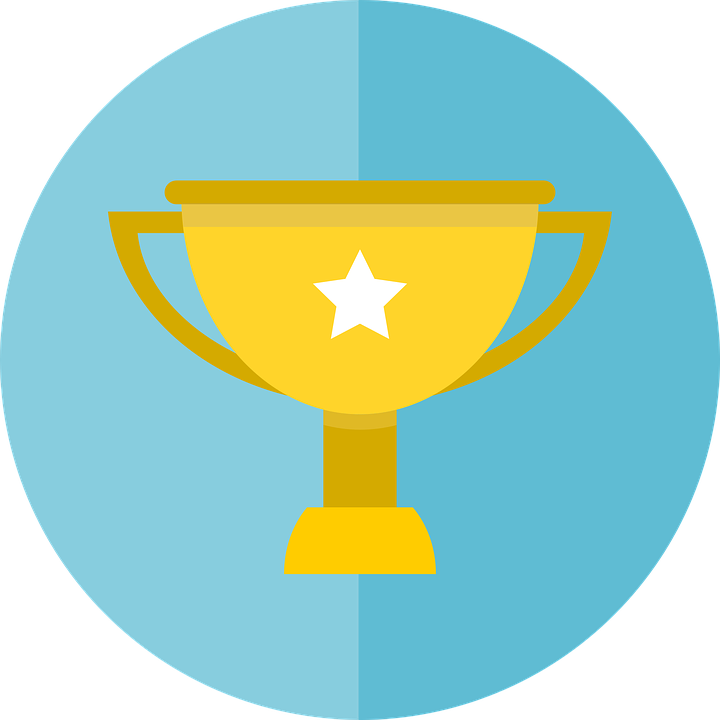 ¡extra!
from Spain
soy
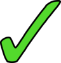 E
slow
soy
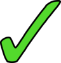 1
fast
eres
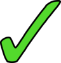 2
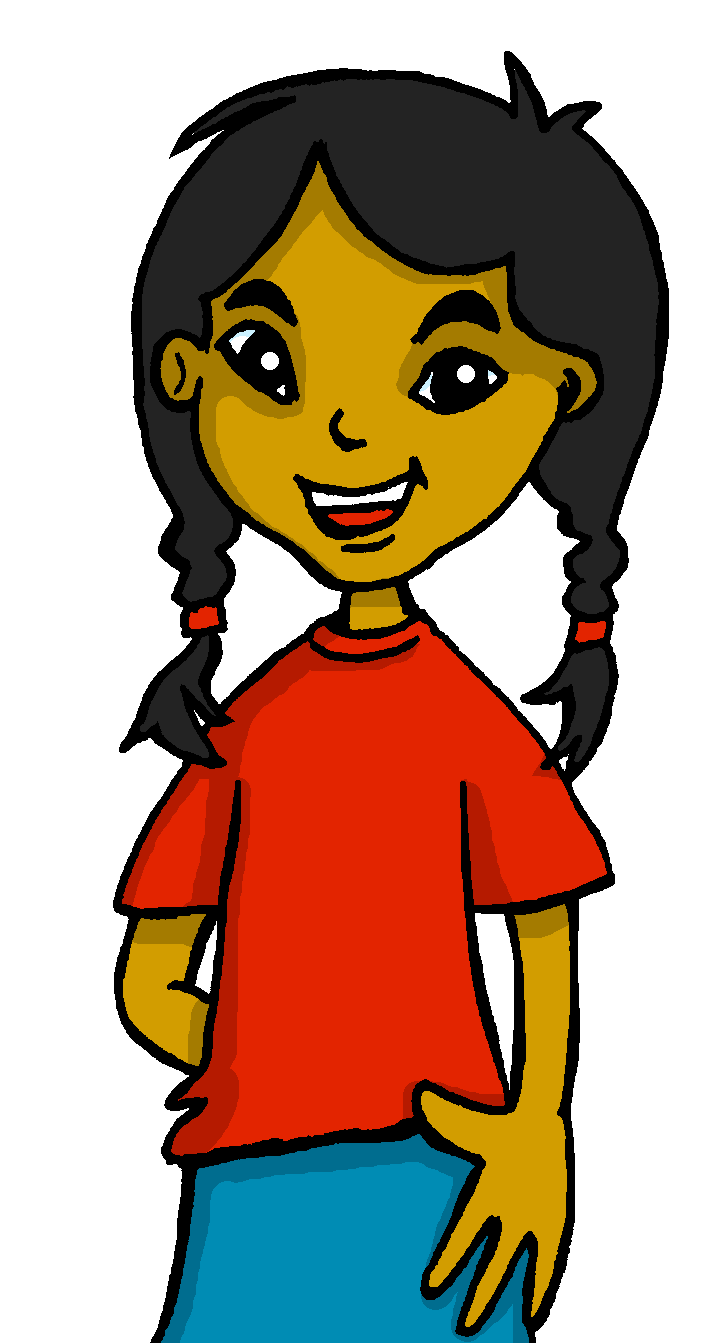 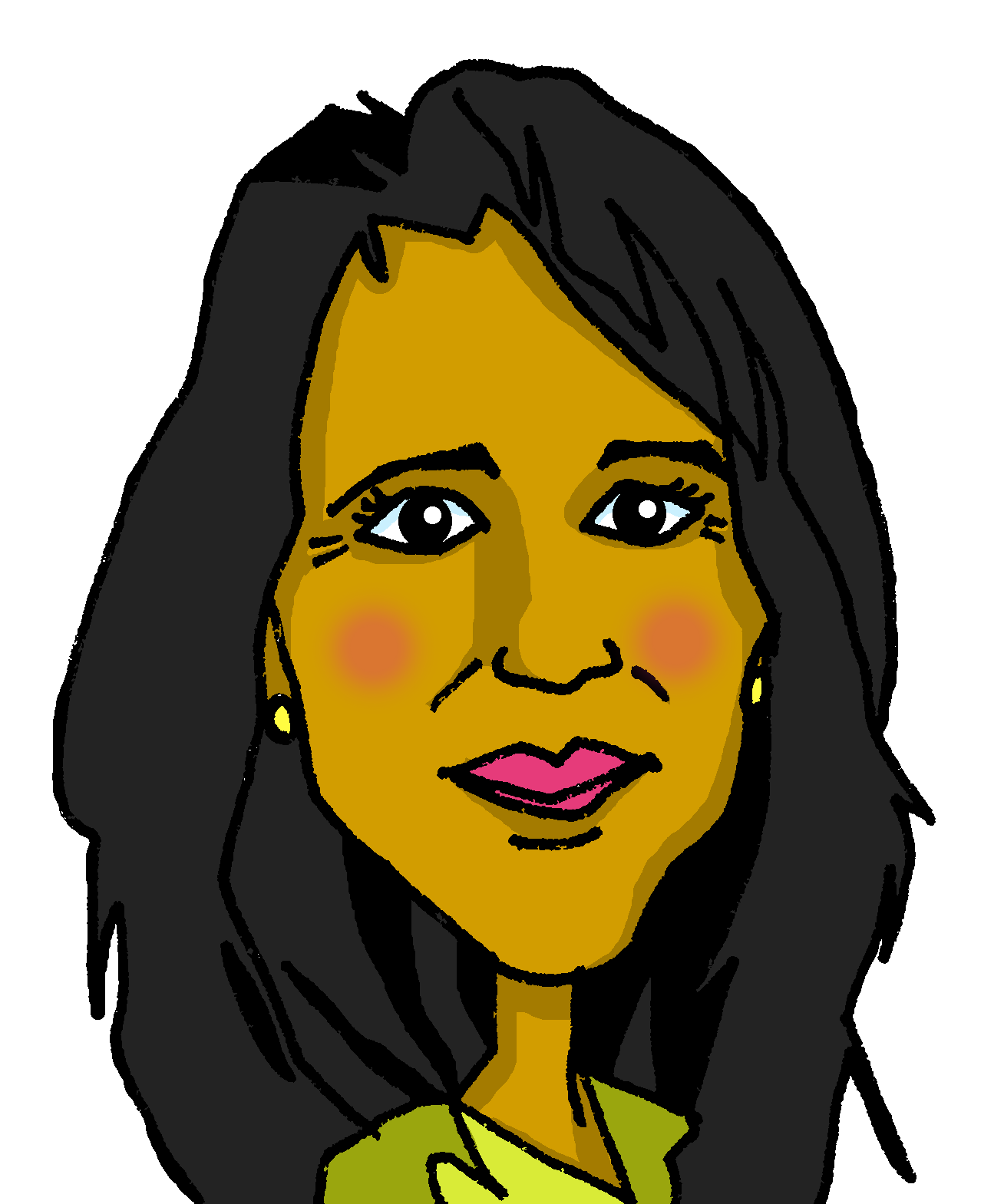 nervous
es
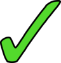 3
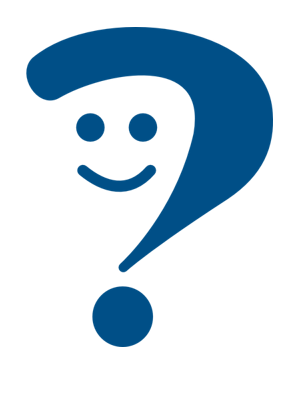 eres
from Spain
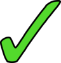 4
eres
from Peru
5
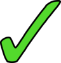 🏆 Can you spot the question?
[Speaker Notes: Time: 5 minutes

Aim: aural comprehension of ‘eres’, ‘soy’ and ‘es’ and their connection to meaning.

Procedure: 

1. Read the title and instructions.
2. Click to trigger the Spanish instructions.
! Remind pupils that when giving a statement, the intonation will be flat and when asking a question they will hear a raised intonation.
3. On second listening, pupils are asked to record additional details in English.4. Click to reveal answers. 

Transcript
EJ Soy de España
Soy lenta
Eres rápida
Es nervioso
¿Eres de España?
¡Eres de Perú!]
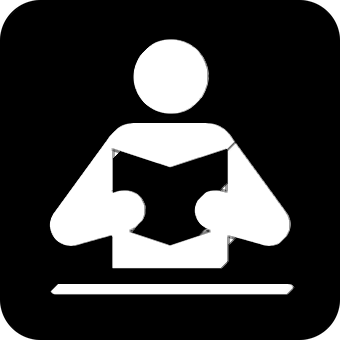 ¿Cómo es Quique?
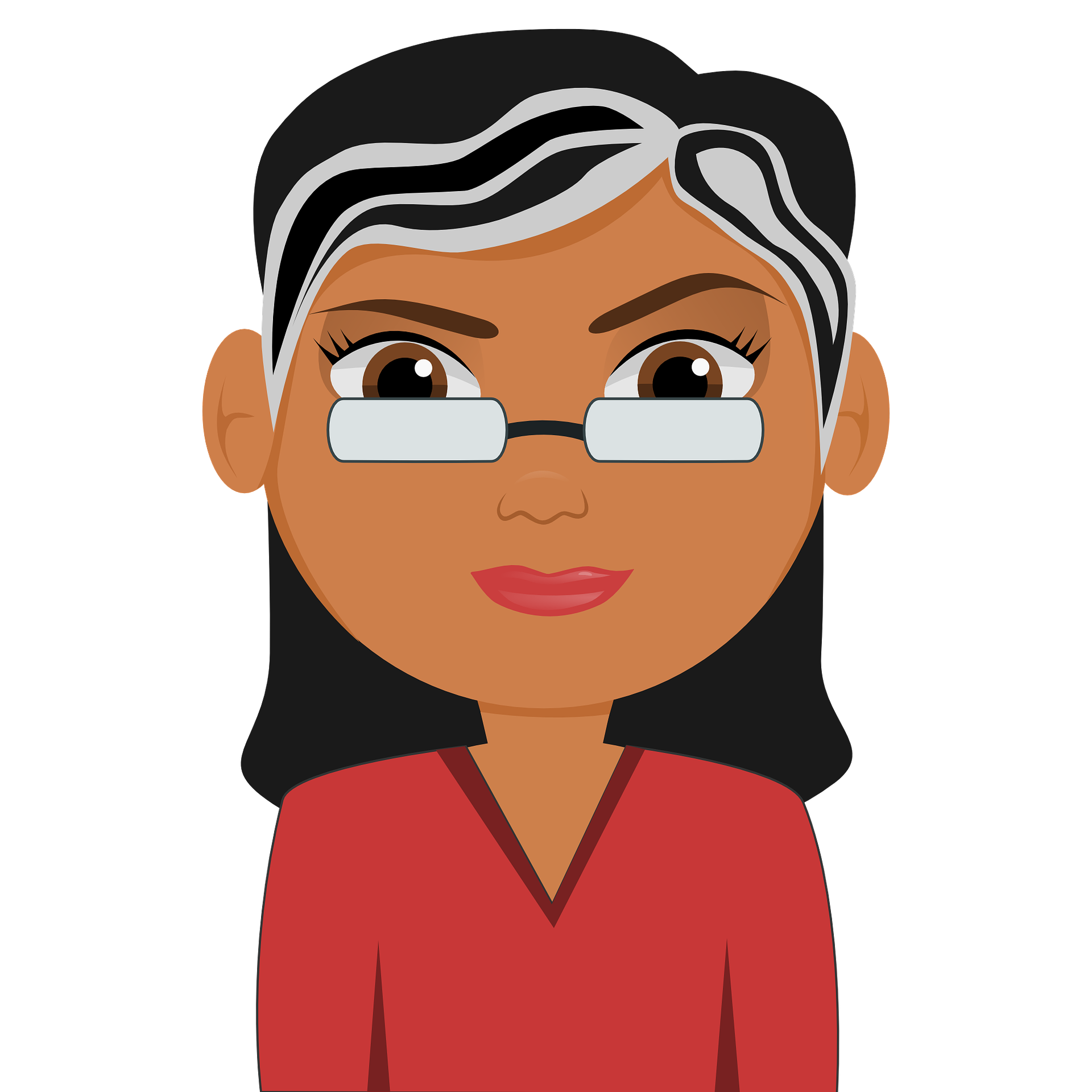 leer
Soy Sofía.
Soy feliz y tranquila.
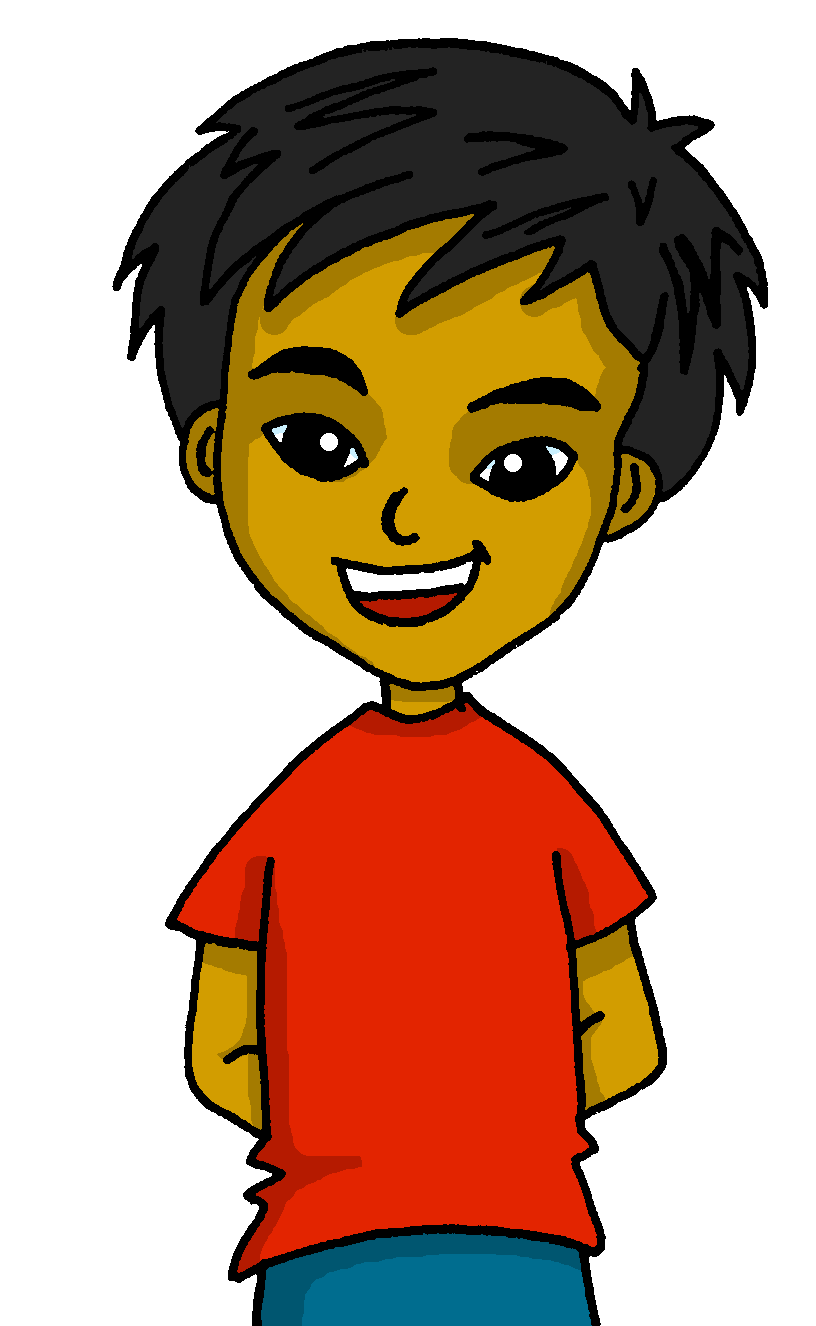 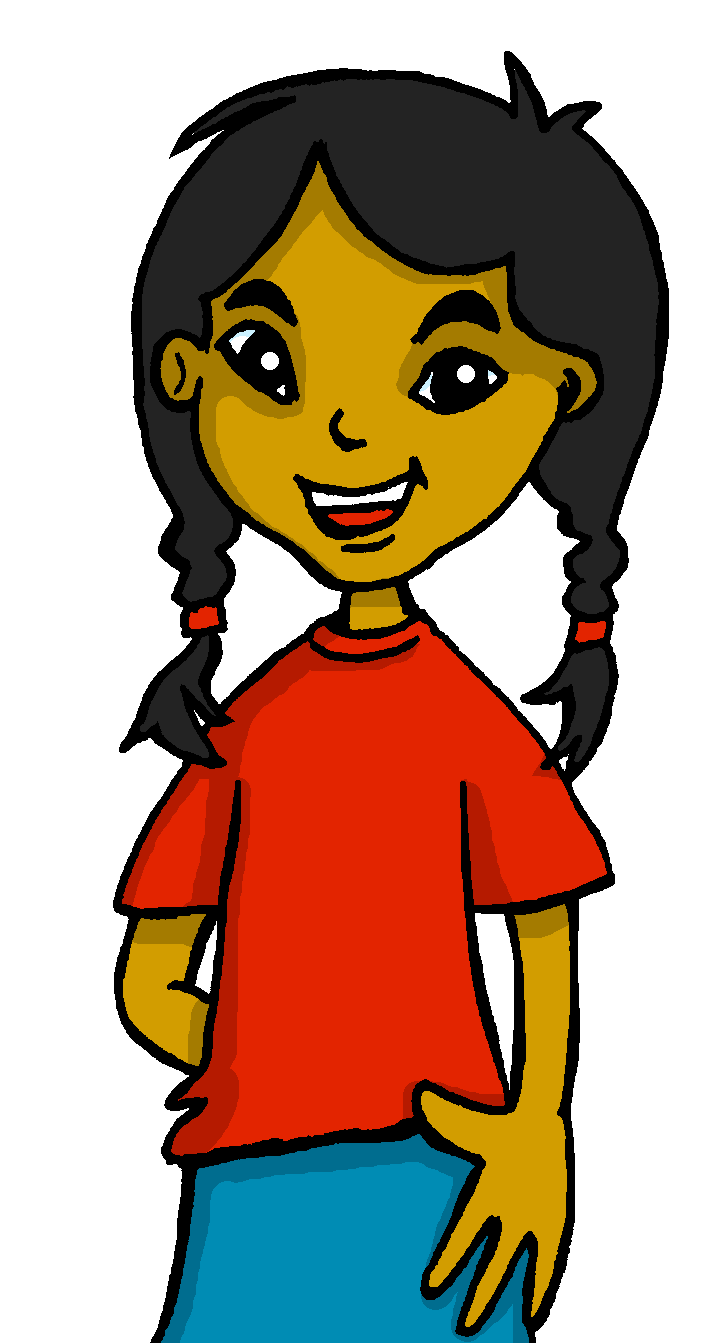 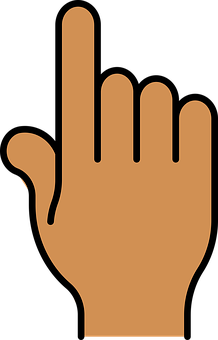 Es Quique.
Es curioso y elegante.
[Speaker Notes: Timing: 2 minutes

Aim: to revisit ‘soy’ & ‘es’ for permanent attributes in the context of describing a person. 

Procedure:
Click to bring up Sofía’s introduction. 
Click to bring up Quique’s picture and again to bring up Quique’s introduction.
Click to bring up Sofía’s description of herself. 
Click to bring up the teacher’s question.
Click to bring up Sofía’s answer: 

Ensure meaning is clear and practise pronunciation.]
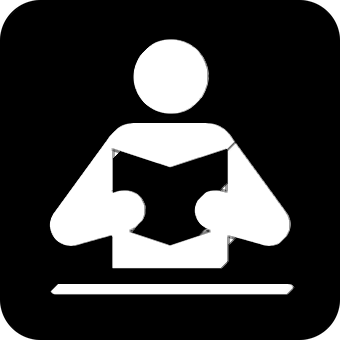 Sofía, ¿Eres de Perú?
leer
Sí, soy de Perú y soy de España.
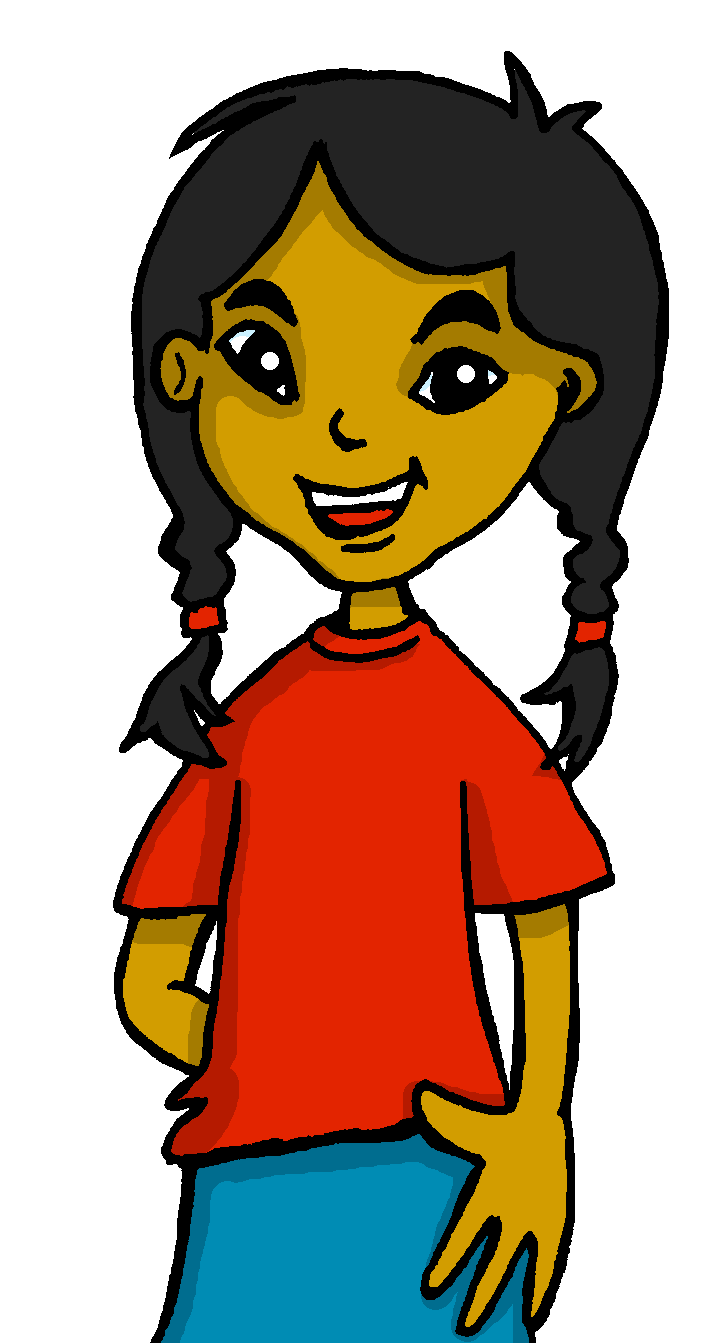 💡 “de” means “from” when talking about your origin (where you are from).
[Speaker Notes: Timing: 1 minute

Aim: to recognise the new grammar in context & formally introduce ‘de’ meaning ‘from’.

Procedure:
Click to bring up speech bubble to introduce ‘de’ meaning ‘from’. 
Click to bring up question & elicit English translation.
Click to bring up Sofía’s answer & elicit English translation.]
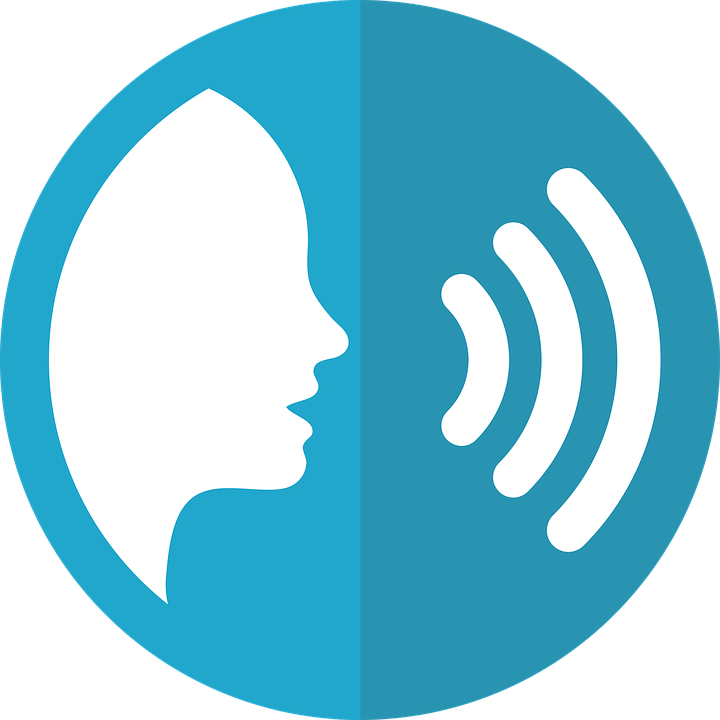 ¿Eres de ______?
hablar
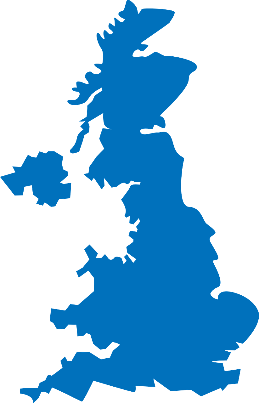 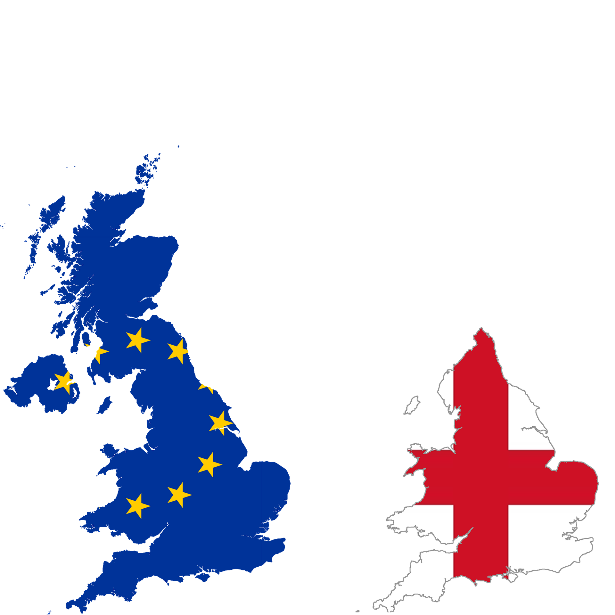 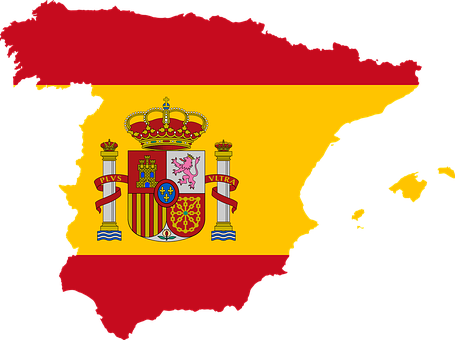 Inglaterra
España
Sí
Soy de ___________.
No
[Speaker Notes: Timing: 2 minutes

Aim: to use ‘soy de’ in oral production. 

Procedure:
Click to bring up speech bubble to introduce ‘ & two possible answers (Inglaterra / España).
Click to bring up the support for the answer & give pupils examples of full sentence (Soy de Inglaterra / Soy de España).
Ask around in the classroom, eliciting answers from pupils. E.g. ¿Eres de España?  No, soy de Inglaterra.  Sí, soy de España.¿Eres de Inglaterra?  No, soy de España.  Sí, soy de Inglaterra.]
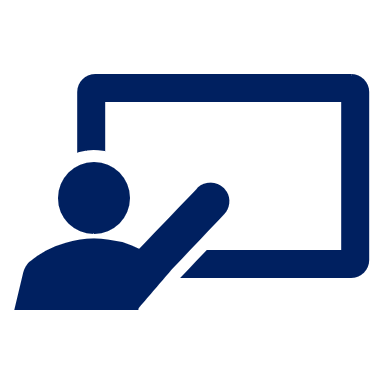 Escribe en inglés 📝.
Can you get at least15 points?
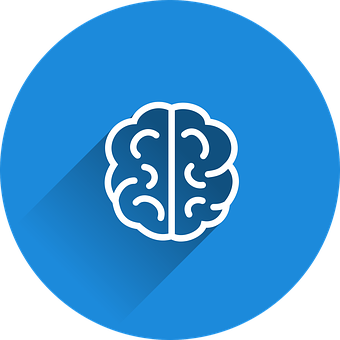 vocabulario
vocabulario
vocabulario
vocabulario
vocabulario
vocabulario
Where?
I am (state)
there
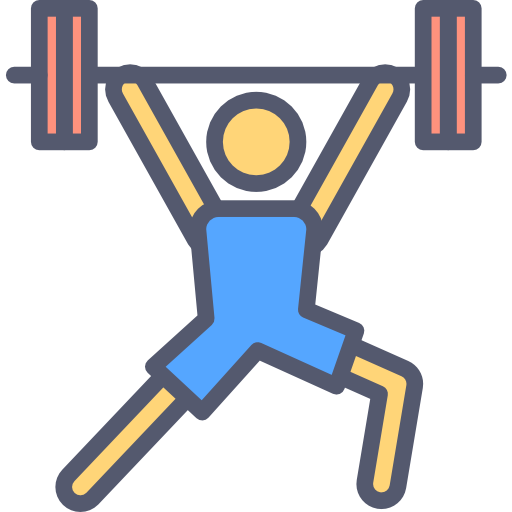 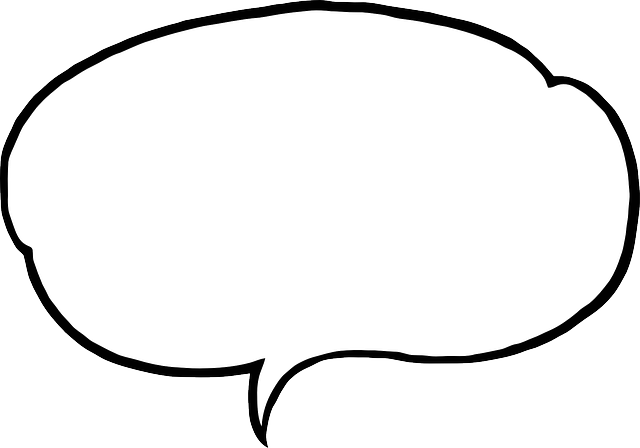 a b ñ
x3
s/he, it is (state)
absent
here
now
curious (m)
in class
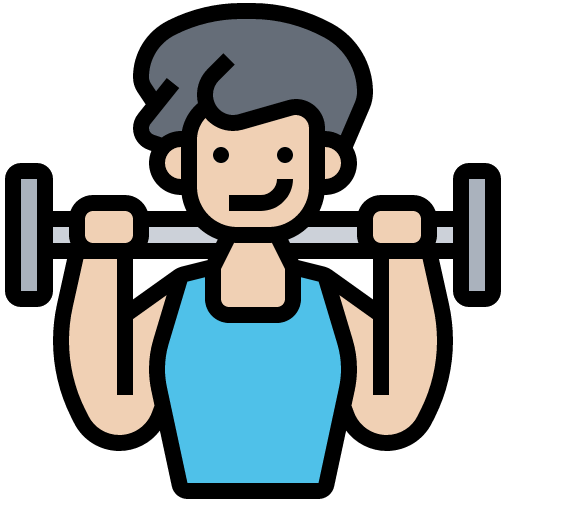 x2
today
sad
How?
nervous (f)
s/he, it is (trait)
normally
I am (trait)
happy
You are (trait)
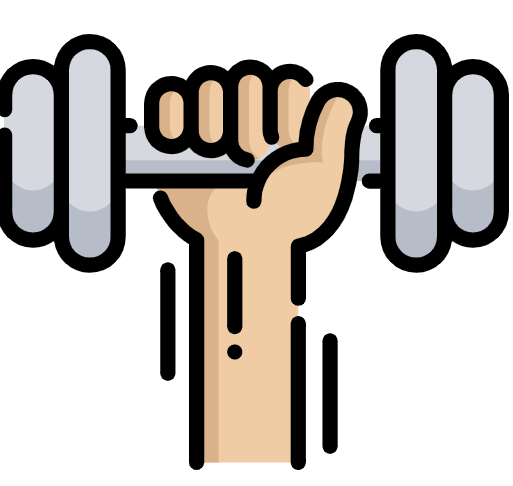 x1
calm (m)
always
from
[Speaker Notes: Timing: 8 minutes

Aim: to practise written comprehension of vocabulary from last week and this week.

Procedure:1. Give pupils a blank grid.  They fill in the English meanings of any of the words they know, trying to reach 15 points in total.

Note:The most recently learnt and practised words are pink, words from the previous week are green and those from two weeks ago are blue, thus more points are awarded for them, to recognise that memories fade and more effort (heavy lifting!) is needed to retrieve them.]
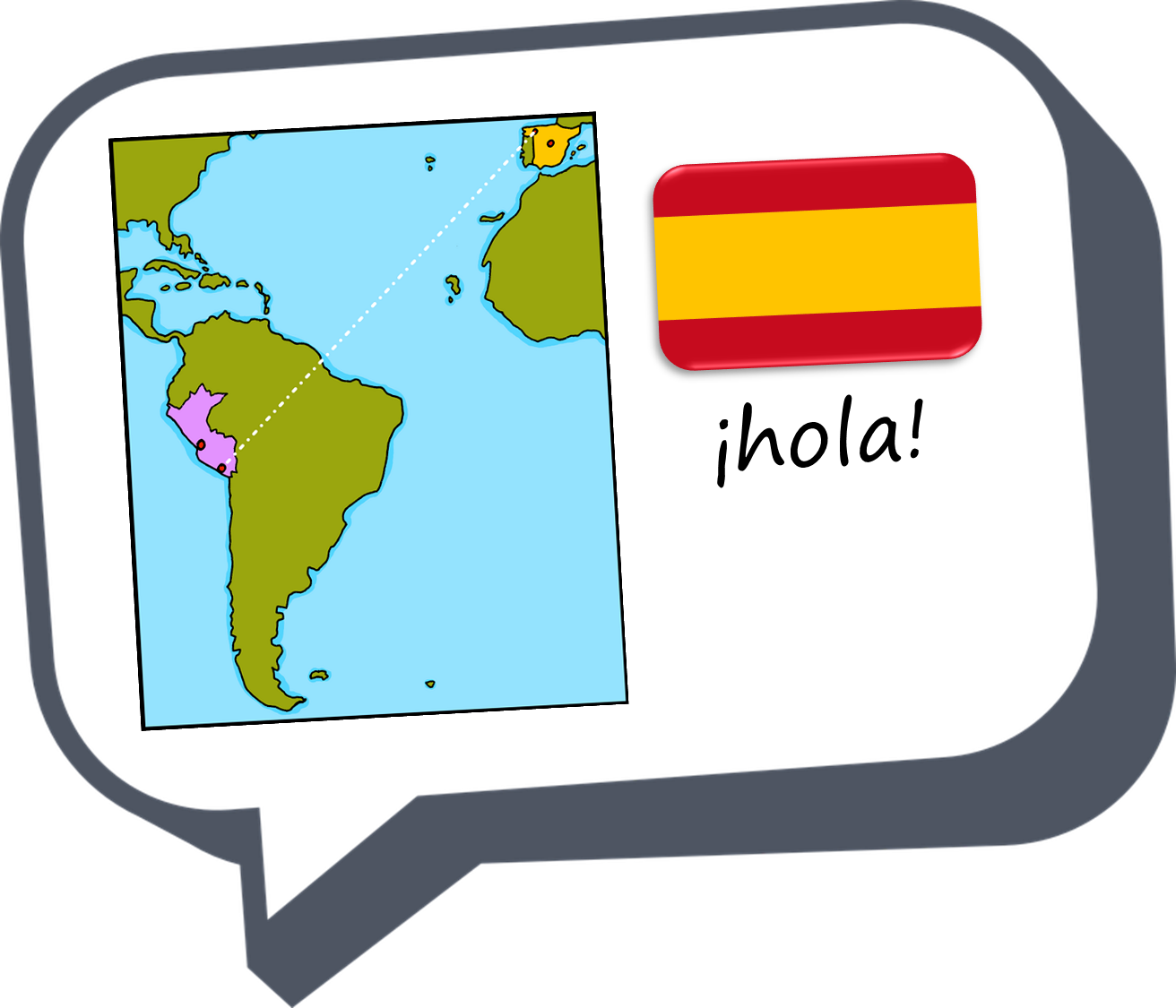 ¡adiós!
rojo